SEATTLE PLANNING COMMISSION
Thursday, August 13, 2015
3:00 – 5:05 pm
City Hall, Room L280
 
REVISED AGENDA
 
 
Chair’s Report & Minutes Approval	3:00 - 3:10 PM
 
Meet and Greet: Mayor Ed Murray	3:10 – 3:40 PM
 
Work Session:  2035 public Draft Review – Seattle Growth Strategy	3:40 – 4:20 PM
Tom Hauger, DPD
 
Public Comment on Annual Amendments Letter	4:20 – 4:25 PM
 
Approve: 2014-2015 Annual Comp Plan Amendment Letter	4:25 – 4:55 PM
 
Work Session:  Housing Affordability and Livability Agenda	4:55 – 5:25 PM
 
Public Comment	5:25 – 5:30 PM
 
ADJOURN	5:30 PM
Seattle Growth Strategy
[Speaker Notes: Acknowledge that the Urban Village Strategy is inequitable
Monitor equitable indicators and not just growth
Make funding decisions based on equity]
Seattle Growth Strategy
[Speaker Notes: Remove growth and density and focus on community need and equitable investments]
Seattle Growth Strategy
[Speaker Notes: Attempt to put in more specificity and more meat into these policies.  These came from adopted Transit Community policies.]
Seattle Growth Strategy
[Speaker Notes: GS2.3 Commission has expressed concern that there boundary changes are not directive enough and as currently adopted language the Transit Communities policy give direction on this point.
GS2.12 is not specific enough, again Transit Communities gives some guidance here.
GS2.???? Is staffs attempt at proposing a process that can happen give community members a clear path forward]
SPC letter re: 2014/15 Proposed Amendments to Comp Plan
Proposed FLUM amendments
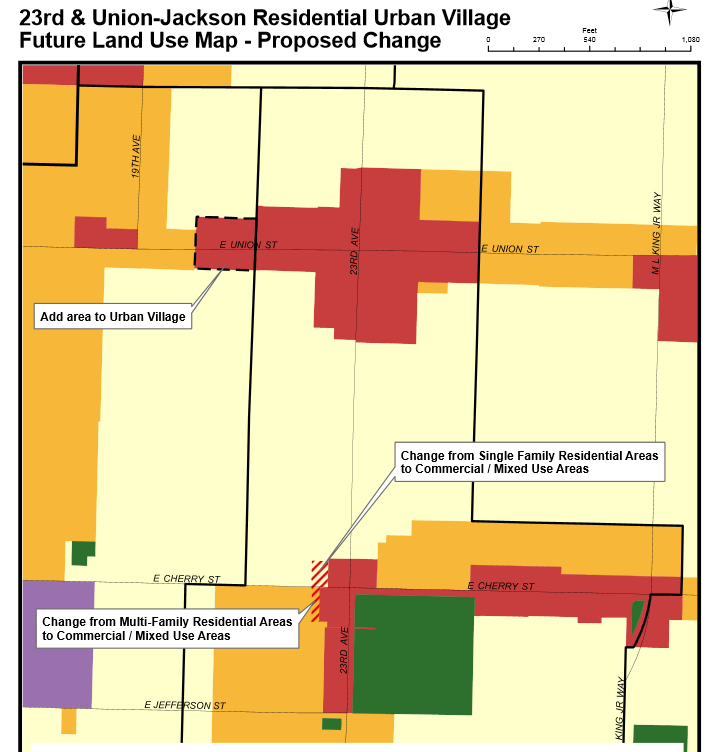 Central Area Update
Parcels include:

700 22nd Ave. (within UV)

E. Union Street
2002, 2006, 2008, 2012, 2016, 2018

1412 20th Ave. 

E. John Street
2001, 2015
Lake City Update
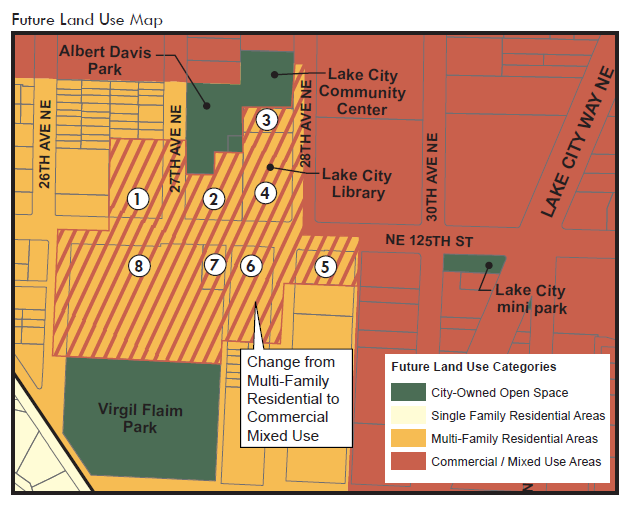 Parcels Include:
NE 125th St.
2611, 2700, 2707, 2727, 2805

28th Ave. NE
12501, 12531

27th Ave. NE
12509
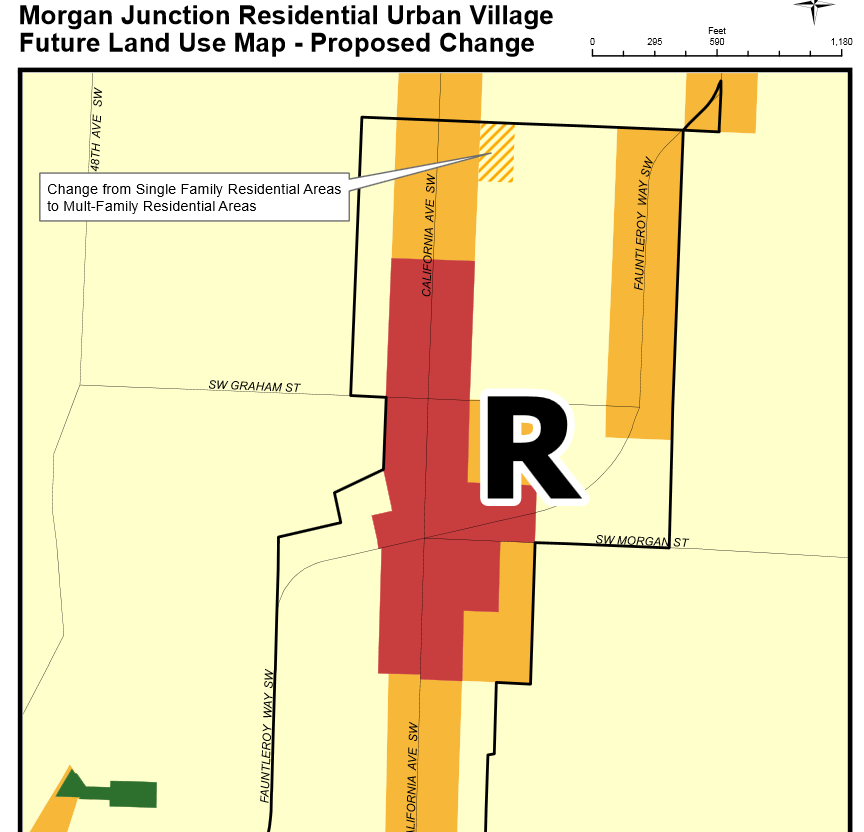 Morgan Junction Update
Parcel Included:

4201 SW. Juneau Street
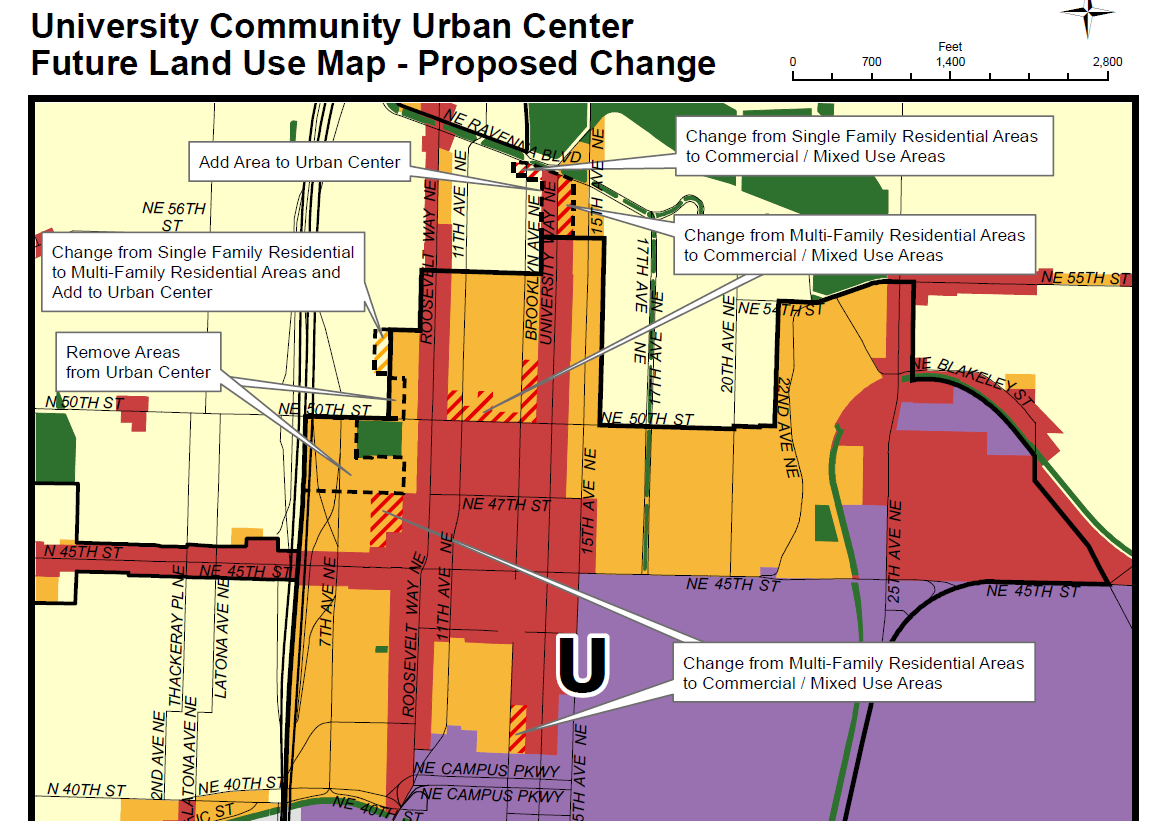 U-District Update
Parcels Include:

Several
SPC letter re: 2014/15 Proposed Amendments to Comp Plan
Central Area Neighborhood Plan
Planning Commission Recommendation: Adopt with modification
Change since March – none

Lake City Neighborhood Plan
Planning Commission Recommendation: Adopt
Change since March – none
[Speaker Notes: Cherry Hill Baptist church]
SPC letter re: 2014/15 Proposed Amendments to Comp Plan
Morgan Junction Neighborhood Plan
	Planning Commission Recommendation: Adopt 
	Change since March –  some revised language

4.	University District Update
Planning Commission Recommendation: Adopt with modifications
Change since March – revised language, no FLUM change
[Speaker Notes: Morgan – revised language in response to SPC concerns re: parcel specificity, single family character reference remains
UD – comments largely addressed re: Comp plan references, family sized as opposed to ground related]
SPC letter re: 2014/15 Proposed Amendments to Comp Plan
Downtown Neighborhood Plan Updates
	Planning Commission Recommendation: Adopt 
	Change since March – none
Housing Affordability and Livability Agenda – SPC approach
Two top near-term priorities for Commission to review and comment on:

Build Affordability as we grow: Commercial Linkage Fee and Mandatory Inclusionary Housing (with upzones in proportion to requirements)

Increase Opportunities for Multifamily Housing, including:
Housing Affordability and Livability Agenda – SPC approach
Increase the amount of land zoned for MF housing in urban villages and walksheds (MF.1) 

Expand the boundaries of Urban Villages to reflect walksheds for transit, amenities and services (MF.2)

Increase housing options on single family zoned land within Urban Villages (MF.3) – rezone SF to RSL or Lowrise

Add multifamily zoning to create transitions next to more intensive zones
Housing Affordability and Livability Agenda – SPC approach
Second level priority and related:

Expand the Multifamily Property Tax Exemption Program

Comprehensive Parking Reform

Prevent displacement of low-income residents (tenants and homeowners)
Housing Affordability and Livability Agenda – timing
Select Committee on Housing Affordability fall 2015 legislation:

Work Plan Resolution

Mandatory Inclusionary Zoning, Commercial Linkage Fee Resolution 

Commercial Linkage Fee Regulatory Framework Council Bill
Housing Affordability and Livability Agenda – timing
Timing
9/9 Public Hearing
9/18 Discussion
9/21 Committee vote
9/28 Full Council vote
Work Plan Resolution
Establishes City’s affordable Housing objectives based on HALA recs
Sets out multi year work program for implementation of recs
Requests state level changes
Concurs with housing targets that guided HALA recs
Housing Affordability and Livability Agenda – timing
Timing
9/9 Public Hearing
9/18 Discussion
9/21 Committee vote
9/28 Full Council vote
Mandatory Inclusionary Zoning (MIZ), Commercial Linkage Fee (CLF) Resolution

Establish intent to consider future upzones to implement MIZ and CLF
Establish expectations for planning and outreach that must precede Council action
Identify other HALA recommended land use regulatory changes that Council will consider
Housing Affordability and Livability Agenda – timing
Timing
9/18 Briefing
9/30 Public Hearing
10/5 Discussion
10/12 Committee vote
11/2 Full Council vote
Commercial Linkage Fee Bill

New Chapter in Seattle Muni Code that establishes a commercial linkage fee program
Requirements of chapter not applicable to new development until future upzones occur.
Housing Affordability and Livability Agenda – Commercial Linkage Fee
Mandatory requirement of new commercial construction to pay a per square foot fee to the City for the production and preservation of affordable housing

Fees will fund housing at 0 – 80% AMI but primarily at or below 60% AMI

Fees based on value of upzones and vary by market and construction type
Housing Affordability and Livability Agenda – Commercial Linkage Fee
Under 85’ – rezone specified areas to provide additional capacity for commercial development

Highrise – additional floor area (1 FAR) equivalent to site size; fees based on existing Incentive Zoning for affordable housing

Phased in over 3 years, fee schedule set for 10 years (indexed for CPI) with changes subject to Mayor and Council undertaking a specified Technical Review Committee process, existing IZ will remain until CLF is implemented